Deflecting cavity status&experimental plan at eLABs
Geunwoo Kim
24. 11. 08.
2024-11-08
1
Contents
0. Review

How to design TCAV in ASTRA

Matching process for elabs TCAV.

Optimization elabs beamline

TCAV resolution calculation
2024-11-08
2
0. Review
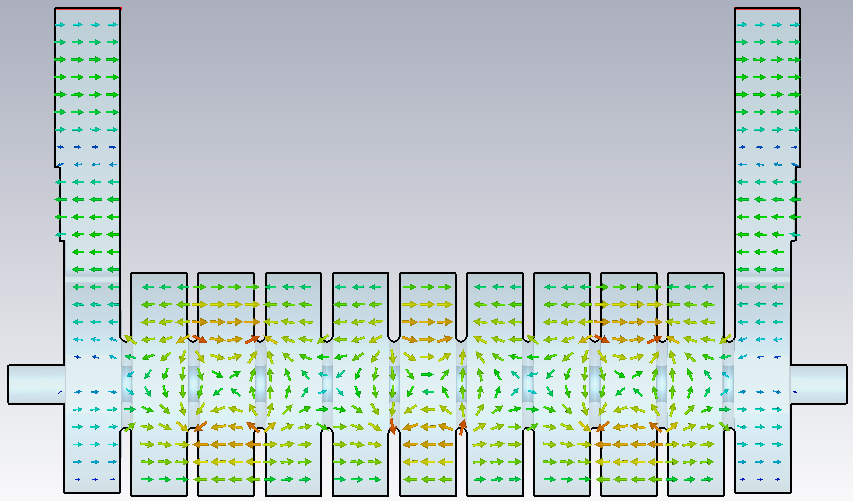 6 active cells (2/3π mode)
ΔΦ = 4π
Coupler cells
Active cells
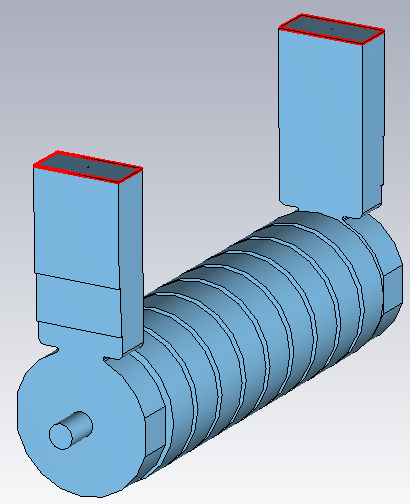 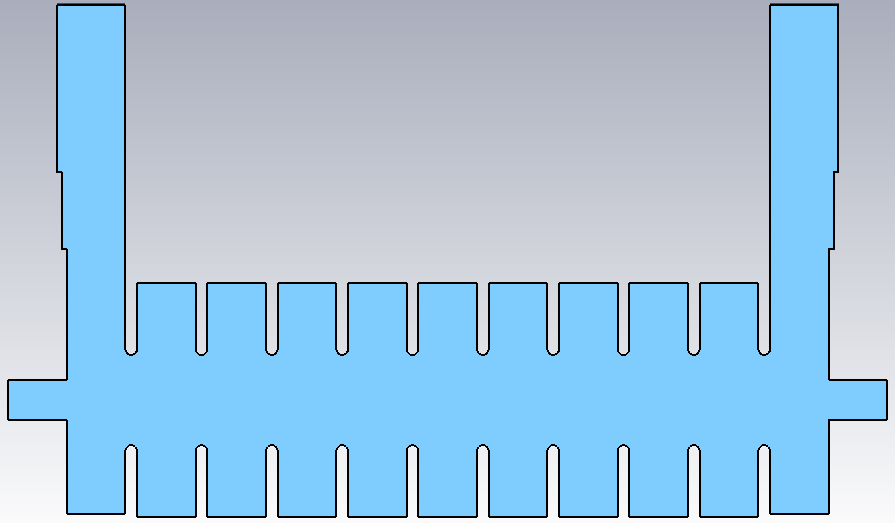 z
y
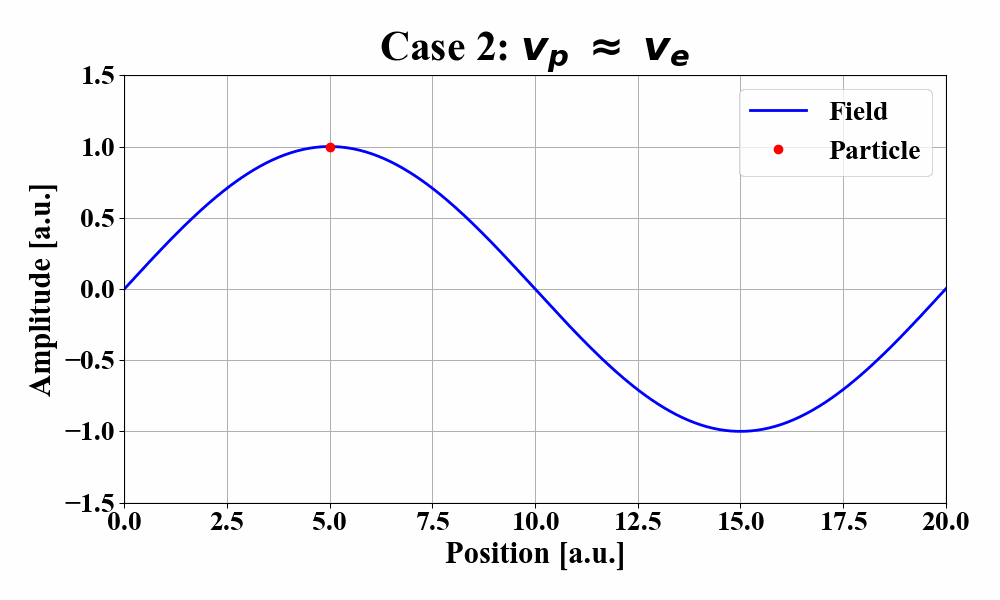 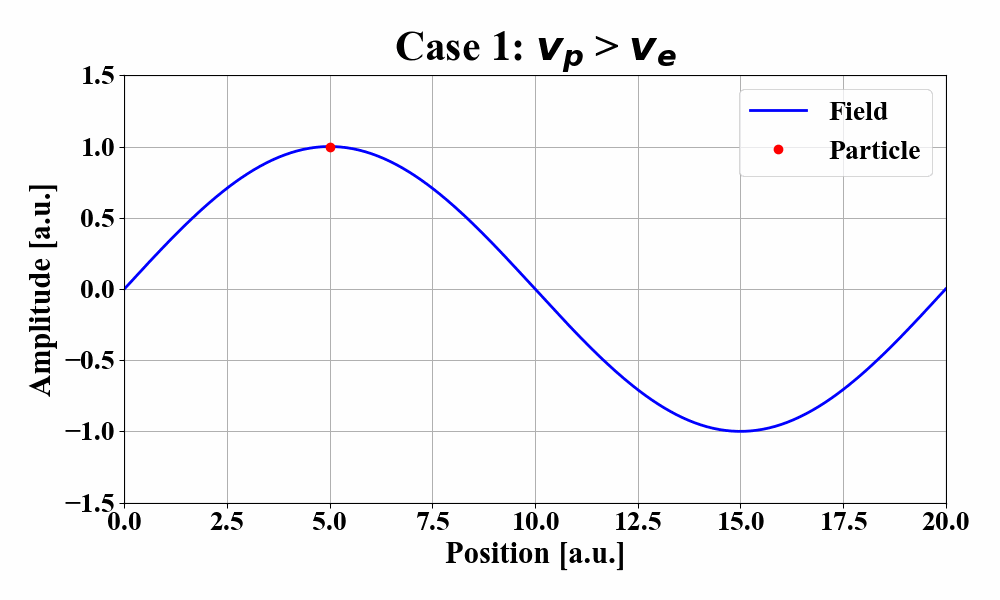 <E-field distribution>
<e-labs deflecting cavity shape>
2024-11-08
3
0. Review
<Ref.>
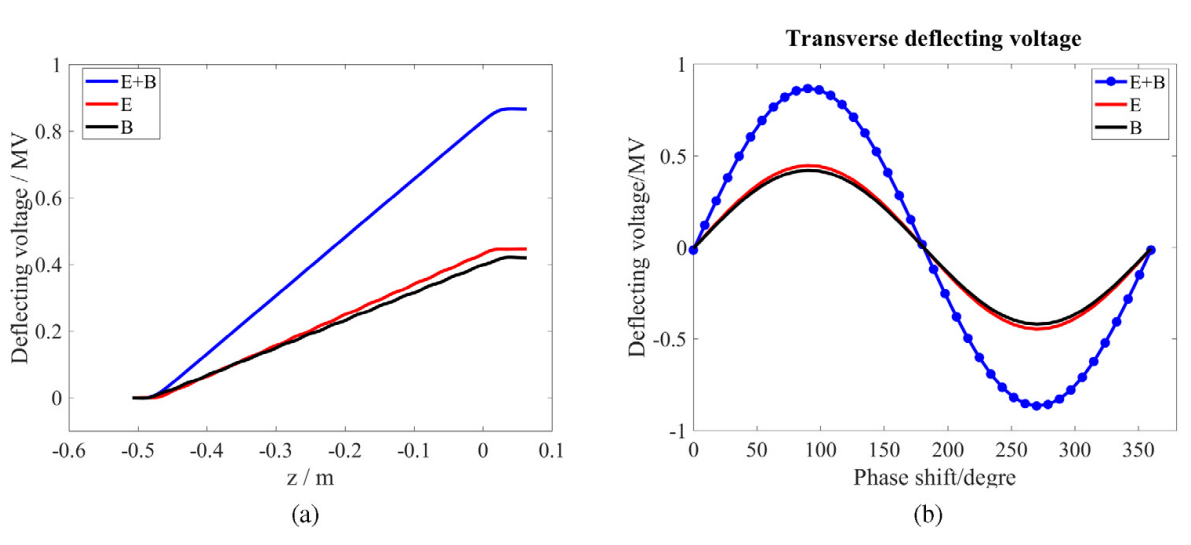 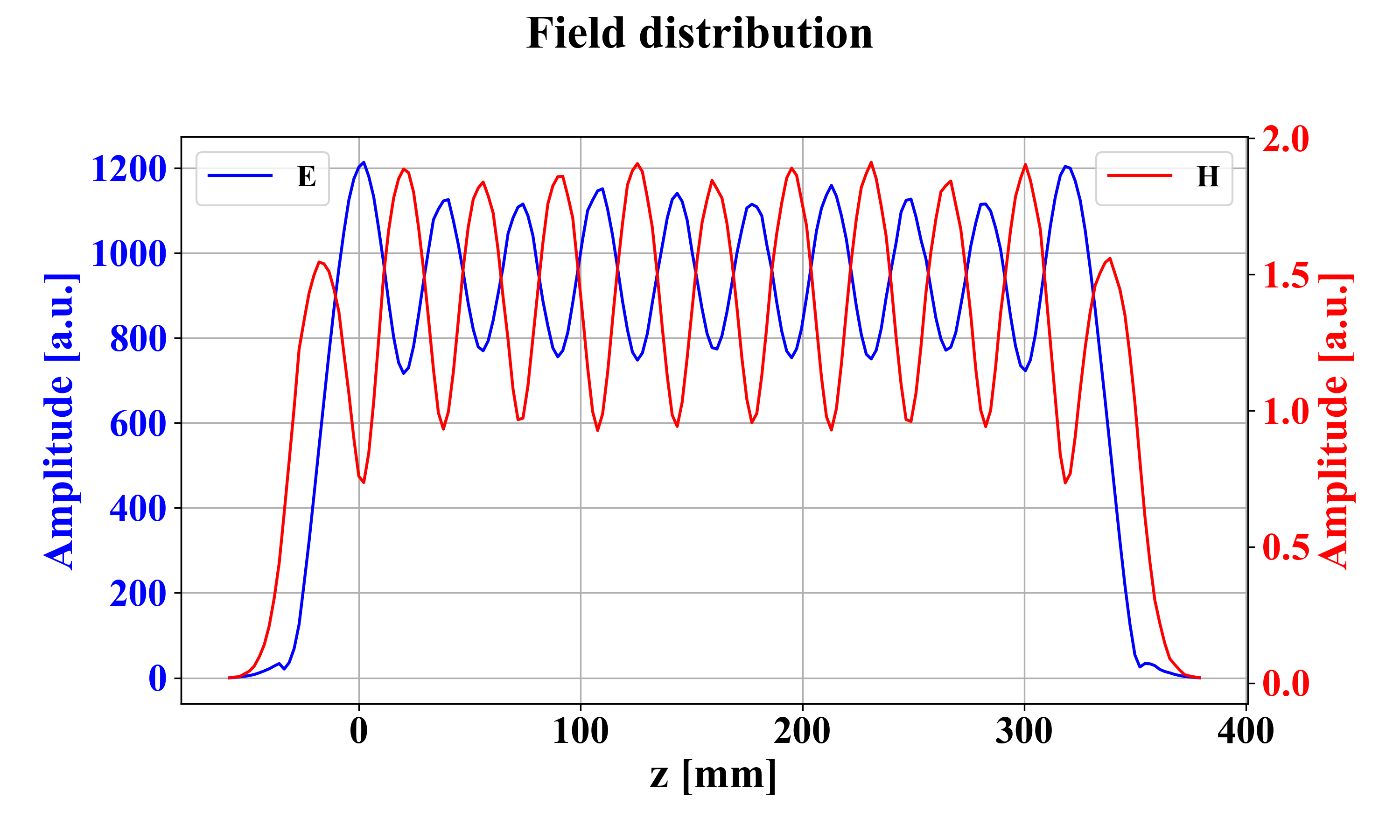 To simulate TCAV into elabs beamline,
need to know how to define TCAV in ASTRA
Ey
Hx
2024-11-08
4
1. Milestone to get resolution by simulation
Definition TCAV in ASTRA
Scaling TCAV to elabs
Simulation
(MAD-X, ASTRA)
Resolution
calculation
2024-11-08
5
[Speaker Notes: 하나 빠지면 파일 자체를 못찾아버림]
1. How to design TCAV in ASTRA
3D field map components are required.

Transform CST data → 3D field map format







Store total 12 data
Both Re and Im field components.
If you are missing just single component….
x
y
z
#
of posi.
Position
data
Field data
x
x     y     z
Nz(1)
Nz(2)
Nz(n)
y
Field(Fx, Fy, Fz)
Position
Data
Re
Fx
Im
Fx
Re
Fy
Im
Fy
Re
Fz
Im
Fz
<ASTRA 3D field map format>
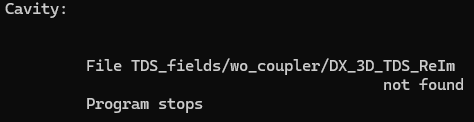 2024-11-08
6
<CST 3D data format>
[Speaker Notes: 하나 빠지면 파일 자체를 못찾아버림]
1. How to design TCAV in ASTRA
Cavity 1
Cavity 2
Re(field)
Im(field)
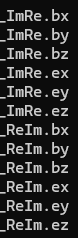 Module 1
Control scaling, phase Φ
# of particles: 1,000
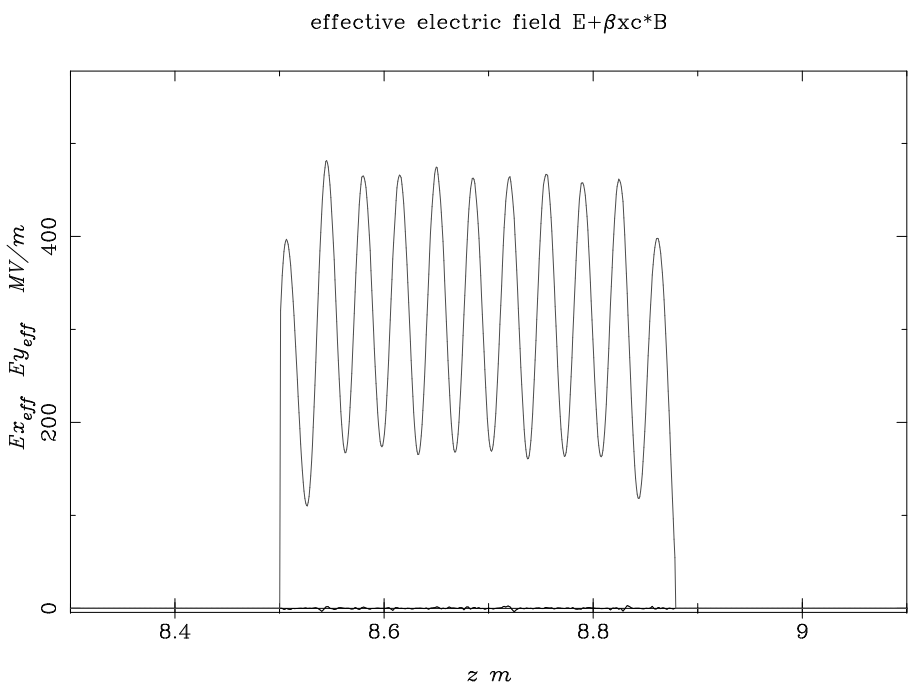 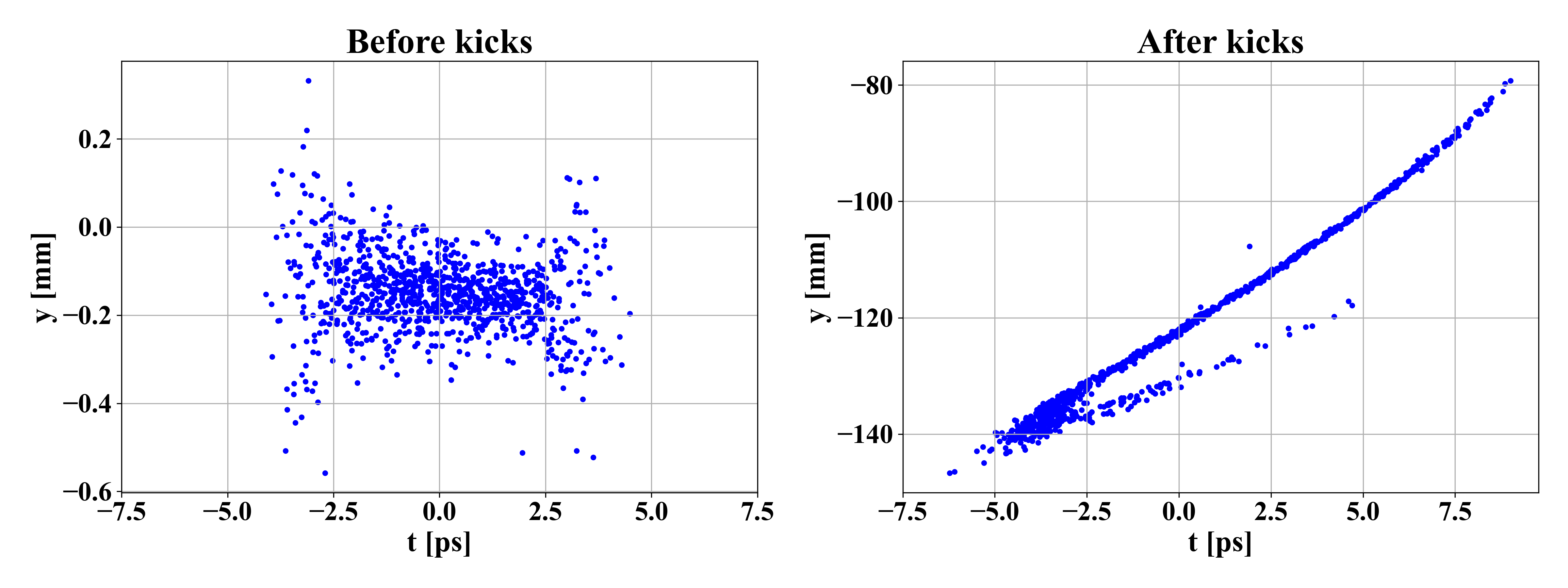 2024-11-08
7
2. Scaling process for elabs TCAV
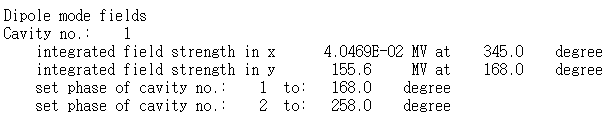 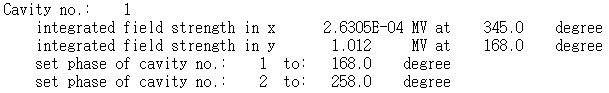 Initial VT = 155.6 MV
PAL-XFEL TCAV VT = 20 MV @ 21 MW
elabs TCAV VT = 1 MV @ 0.137 MW
Scaling is required
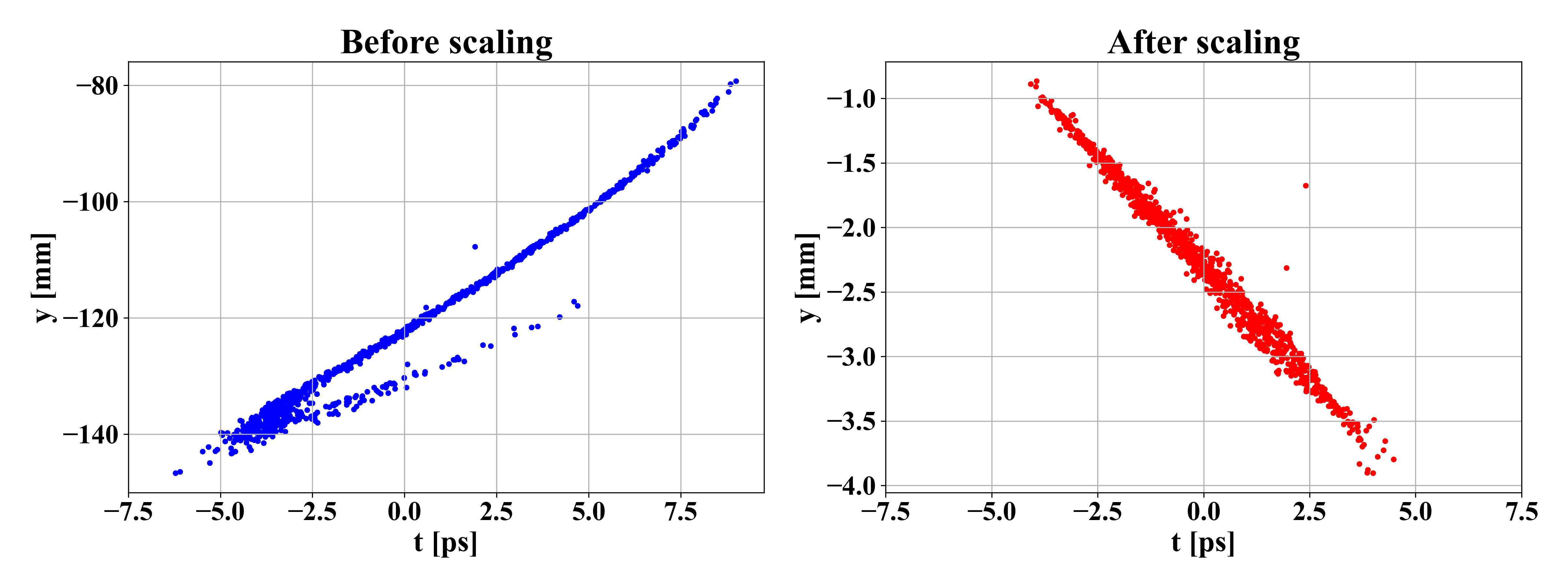 The design process for elabs's TCAV procedure is complete.
2024-11-08
8
3. Optimization elabs beamline
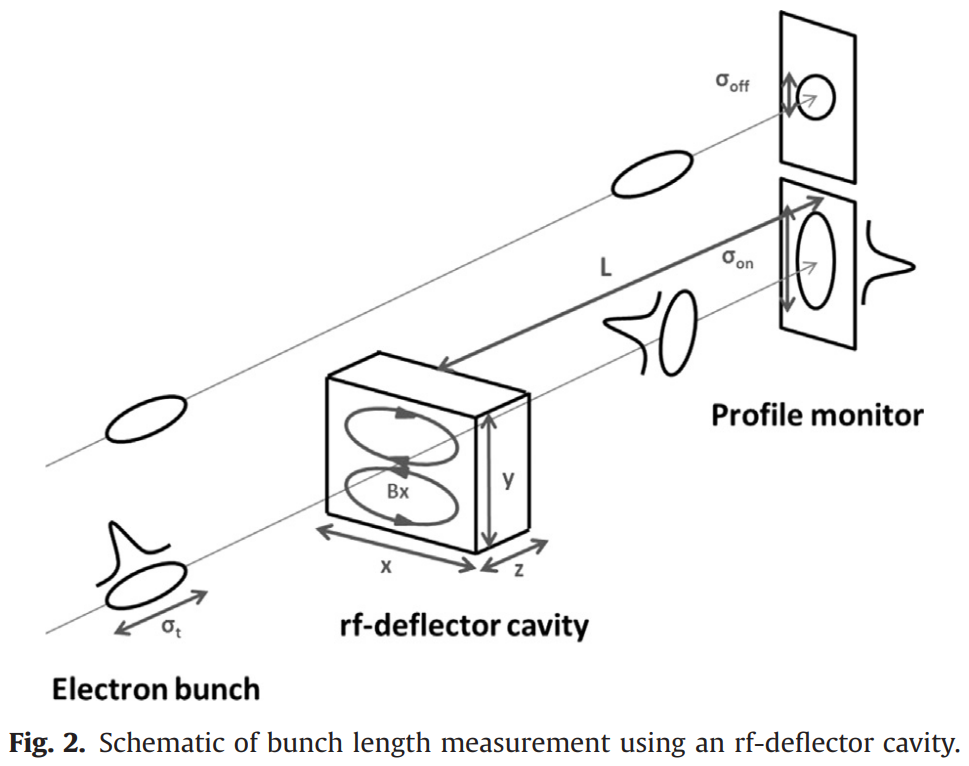 ② σoff
TCAV OFF, drift region
① Beam energy
③ Deflection factor
Not
cavity length
② Beam size at screen without kick.
TCAV ON
Tunable parameters
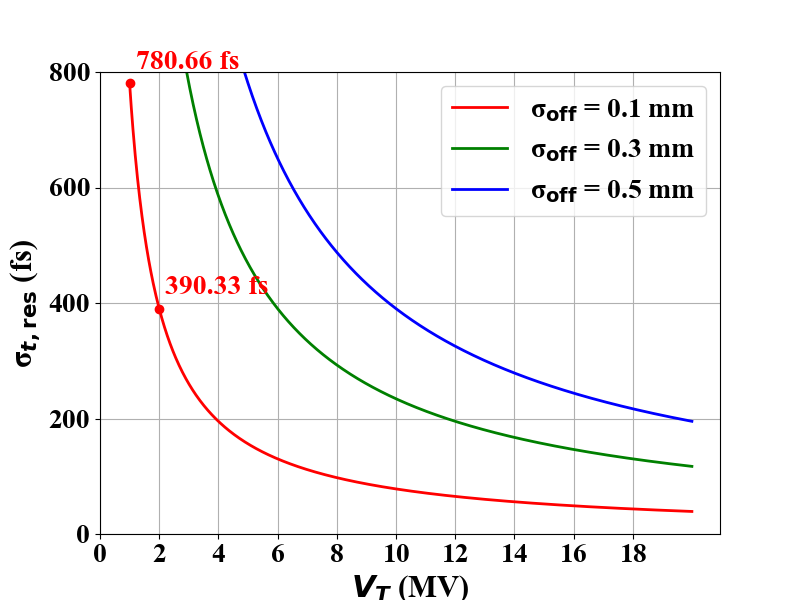 2024-11-08
9
3. Optimization elabs beamline
Screen
~ 0.5 m
Optimization point
9.7
MAD-X simulation
Matching both beamlines
Definition method is different.



Optimization quadruple strengths
Obtain optimized β, α
Initial twiss parameters obtained from ASTRA.
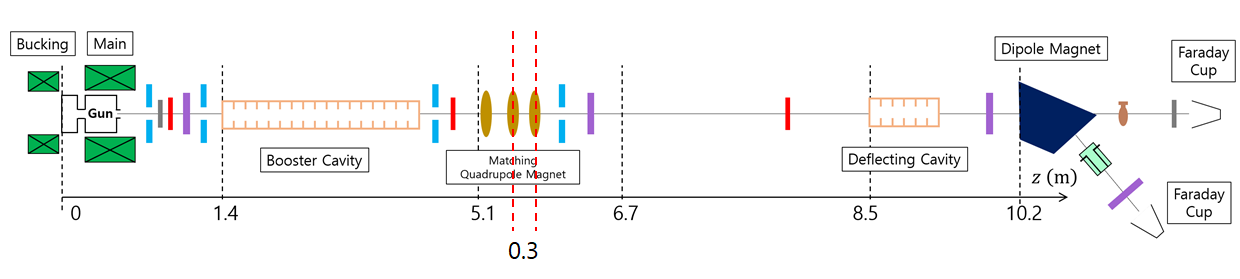 βx0   = 16.10165;
βy0   = 15.87806;
αx0 = -2.508242;
αy0 = -2.470562;
Q1
Q2
D
D
MAD-X
<e-labs equipment layout, unit: m>
ASTRA
2024-11-08
10
4. TCAV Resolution calculation
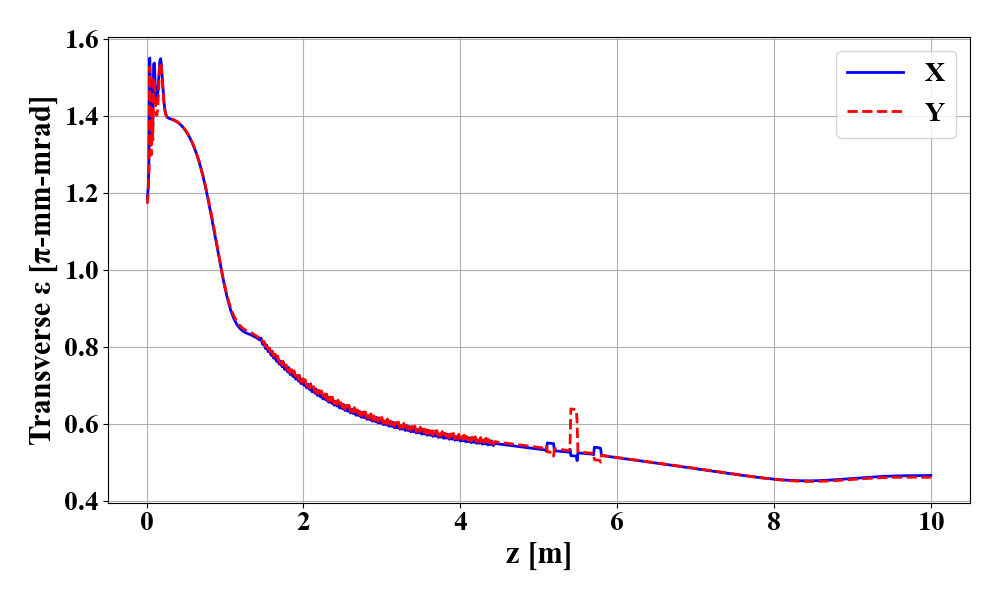 3. ASTRA simulation
Transverse emittance
εx = 0.4653, εy = 0.4614
σrms,x = 53.30 μm
σrms,y = 52.83 μm

Target: 100 um
Result: σrms,y = 52.83 μm



 σt,res = 412.45 fs for VT = 1 MV.
Quadruple region
Screen
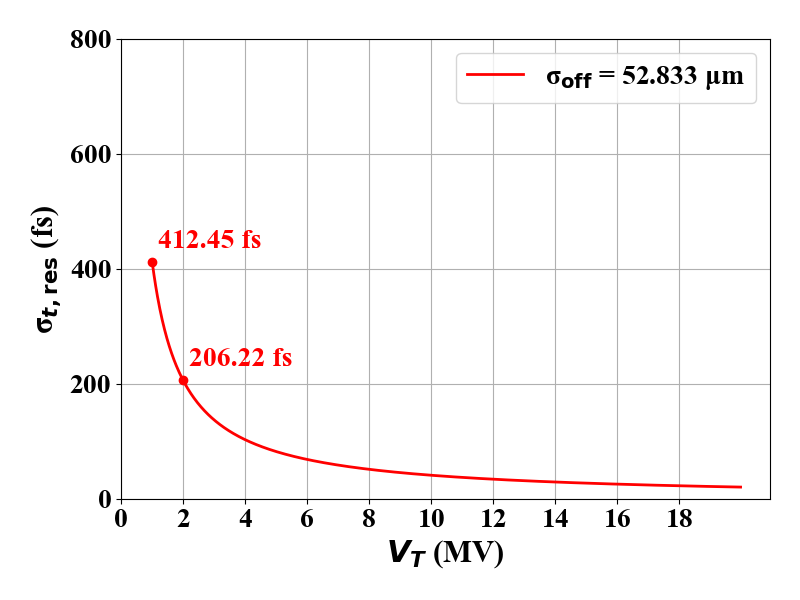 2024-11-08
11
Summary and plans
0.   Be sure to check example files in addition to the manuals.
Simulation(MAD-X, ASTRA) code for elabs including  TCAV was completed.
Resolution calculation was done. (σt,res= 412.45 fs)
But, it needs to check the simulation results.  



 Considering the other simulation conditions.
Drawing deflecting voltage w.r.t phase.
Study on Longitudinal Phase Space (LPS)
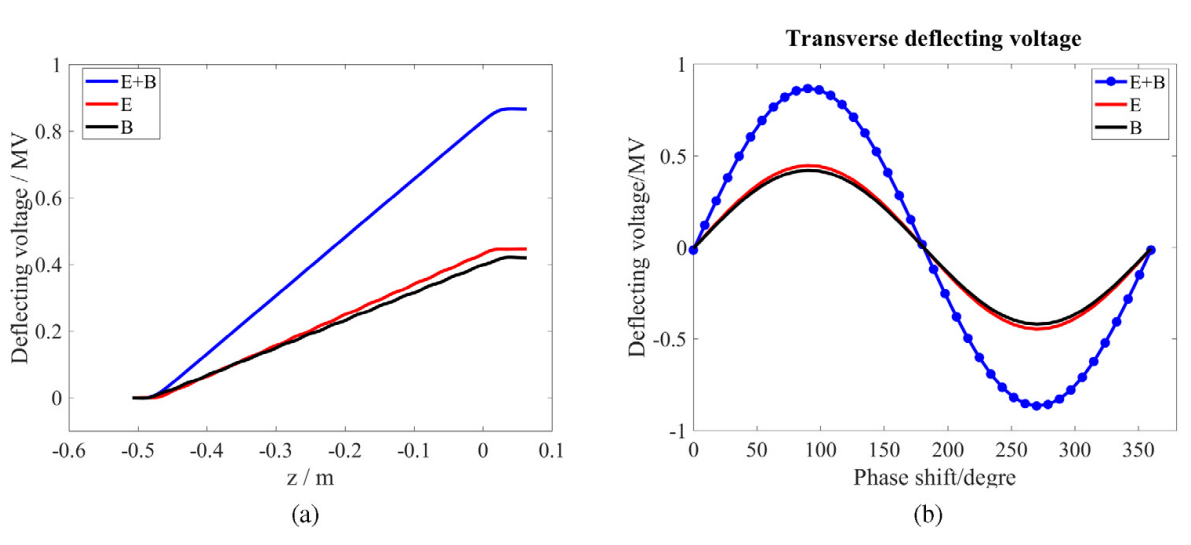 2024-11-08
12